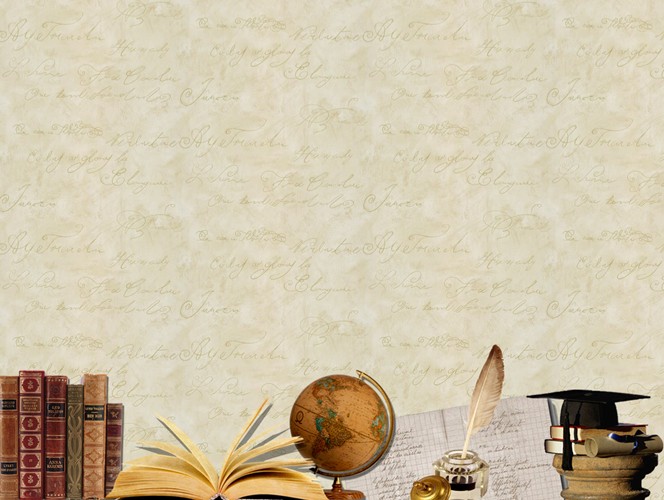 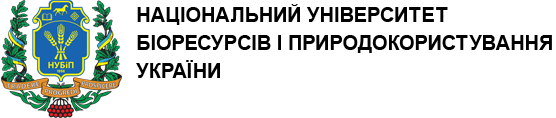 Презентація оновленої програми виховання студента НУБіП України «Громадянин, патріот, фахівець»
Доповідає: Директор ННЦ виховної роботи та соціального розвитку – Ржевський Г.М.
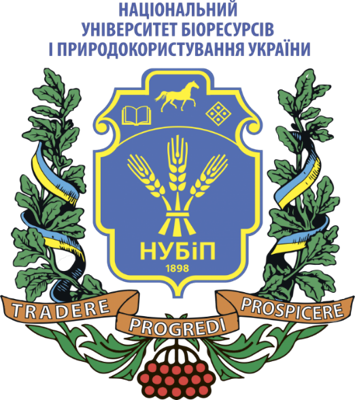 Мета – покращення діяльності наставників академічних груп, посилення їхньої теоретичної і методичної підготовки та зростання рівня психолого-педагогічної майстерності, а також забезпечення реалізації програми виховання студента «Громадянин, патріот, фахівець».
Завдання:
- розкрити концептуальні засади планування виховної роботи наставником академічної групи та іншими учасниками освітнього процесу;
- визначити зміст і цілі виховання у їх послідовній і логічній реалізації від першого по четвертий рік навчання студента на прикладі НУБіП України..
На першому місці повинно бути виховання, а потім освіта і освіченість. Інакше …….. 
Одного разу один професор фізико-математичного факультету, з намірами піднести студентам запам'ятовуючий на все життя урок, написав на дошці велику цифру 1 і, подивився на студентів, і пояснив: Ця цифра означає вашу людяність. Саме необхідна в житті якість». 
«Потім,  поручь з цифрою 1 написав 0, і зазначив: Що це ваші досягнення, які разом з людяністю зросли в 10 разів». 
Ще один 0 – досвід, з яким людина стала «100%». 
«І так, додавав 0 за 0, - обережність, любов, успіх…… Кожний доданий 0, в 10 разів облагороджує людину, сказав професор. 
І раптом стер цифру 1, яка стояла на початку ряду цифр. На дошці залишились нікчемні, нічого не значущі нулі….
 Професор сказав: «Якщо у Вас не буде людяності, решта – нічого не варто.»
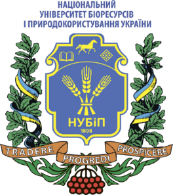 ПРОГРАМА ВИХОВАННЯ СТУДЕНТА
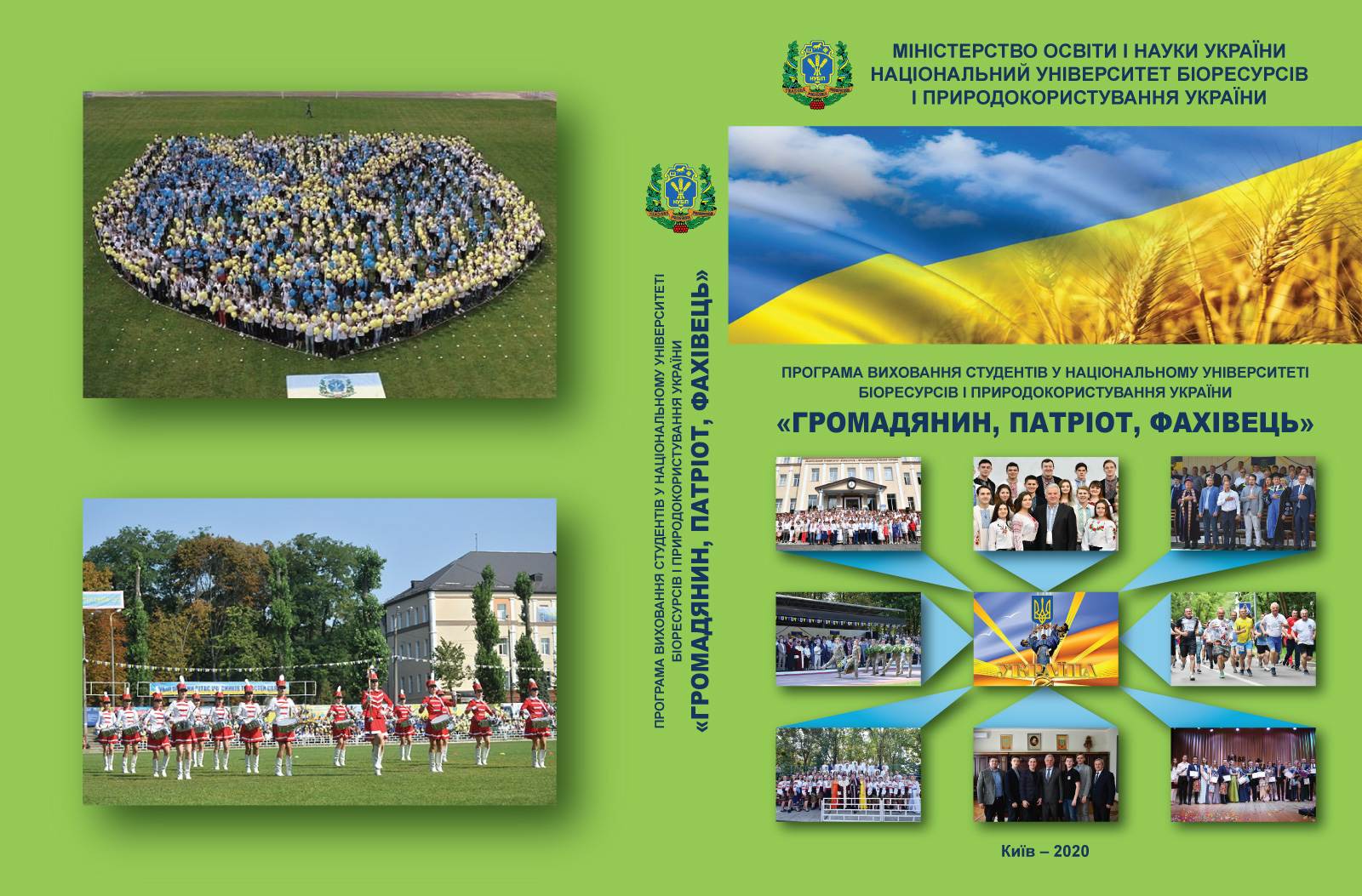 Ніколаєнко С.М.  Програма виховання студентів: «Громадянин, патріот, фахівець». Навчально-методичний посібник / С.М. Ніколаєнко, С.М. Кваша, В.Д. Шинкарук, Г.М. Ржевський, Д.М. Рудень, Р.В. Сопівник, І.В. Сопівник, В.В. Моісєєв – К. : «КОМПРИНТ», 2020. – 491 с.
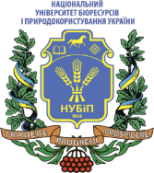 СТРУКТУРА ВИХОВНОЇ РОБОТИ
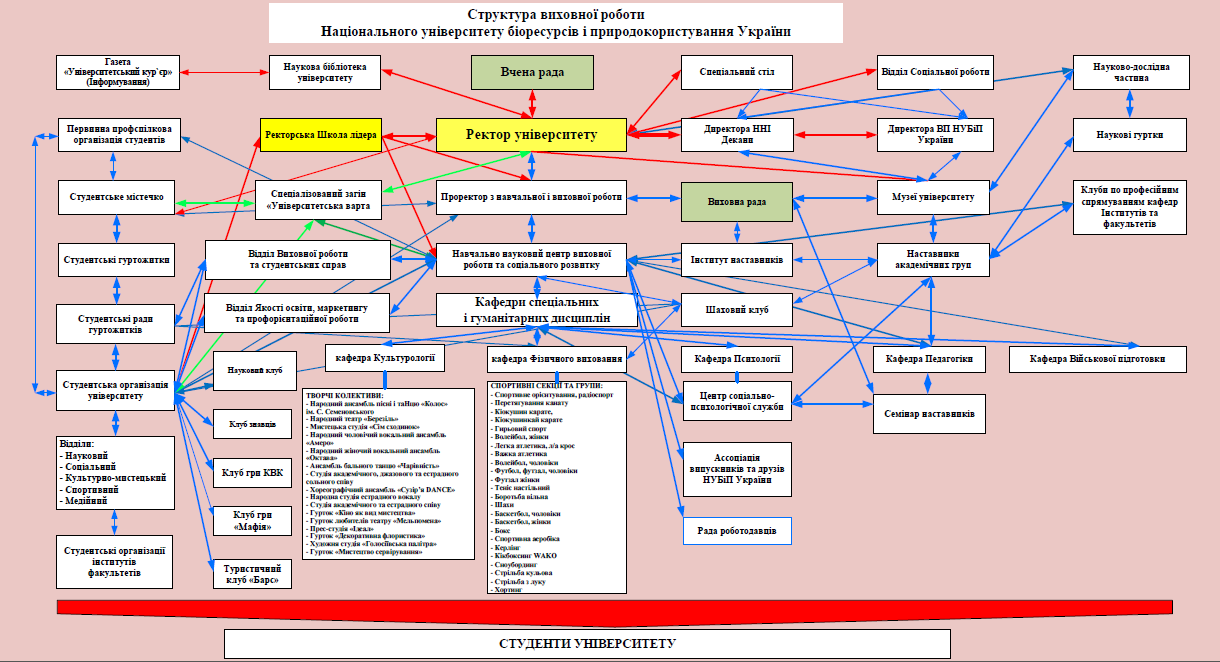 Система управління виховною роботою в університеті
ЗМІСТ ФОРМИ  І НАПРЯМІВ ПОБУДОВИ  НАШОЇ СИСТЕМИ ВИХОВНОЇ РОБОТИ ҐРУНТУВАВСЯ НА ТЕЗАХ:
НУБІП України – це сучасний заклад освіти, адміністрація і колектив якого прагнуть досягти найвищого рівня як в змісті, так і у формах навчання, а також у створенні позитивного, гуманістично-орієнтованого культурного та психологічного середовища для студентів і викладачів;

Фахова спрямованість не може бути повною характеристикою людських якостей особистості, рівня її духовних потреб, смисложиттєвих цінностей; 

Людина масштабніша власної професії;

Спеціаліст має стати не просто професіоналом, а передусім носієм загальнолюдської культури, представником інтелектуальної еліти України, яка акумулює, відтворює і трансформує той  спектр культурного досвіду поколінь, що стало тяжіє до самозбереження, захисту довкілля, до поступу і досконалості;

Виховна робота у НУБІП України, враховуючи особливості людської психології, багатогранність її духовних потреб, має ґрунтуватися на необхідності збереження тих духовних пріоритетів, які є не тільки основою людяності, але й основою творчості;

Університет є водночас центром навчання, наукових досліджень  і культури.
Програмою передбачаються такі напрями виховної діяльності:
організаційно-методичне забезпечення виховного процесу;
заходи з адаптації студентів І курсу до умов навчання у НУБІП України;
культурно-просвітницька робота та  організація  студентського дозвілля;
культурно-просвітницька робота бібліотеки НУБІП України;
екологічне виховання і захист навколишнього середовища;
оздоровчо-спортивна робота;
матеріально-технічне забезпечення виховного процесу;
робота з іноземними студентами;
робота інституту наставників-кураторів;
правове  виховання  та  забезпечення  охорони  правопорядку  в гуртожитках та на території НУБІП України;
гуманізація та гуманітаризація навчально-виховного процесу.
соціологічні  дослідження  та  соціально-психологічний  супровід навчально-виховного процесу;
робота центру психологічної служби підтримки;
Співпраця з  органами студентського самоврядування.
Очікувані результати:
збереження системи соціально-гуманітарної роботи університету;
формування на факультетах і в підрозділах НУБіП України особливого мікроклімату теплоти й довіри, доброзичливості та взаєморозуміння, співробітництва та взаємодопомоги, спрямованого на створення внутрішньої єдності всіх членів колективу та взаємної підтримки один одного на всіх рівнях.
упродовж 2020 - 2025 років змістити акцент соціально-гуманітарної роботи на органи студентського самоврядування (студорганізація, студпрофком, спортивні гуртки, культурологічних гуртків тощо) зі збереженням координації роботи ректоратом;
з метою заохочення участі студента в соціально-гуманітарній роботі запровадити систему нарахування балів для отримання преференцій (стипендії, іменні стипендії, оздоровлення тощо);
удосконалення, примноження та пропаганда університетських культурних традицій, упровадження системи університетських відзнак, упорядкування університетської території та створення «місць пам’яті» ( музеї-кімнати, меморіальні дошки тощо); 
піднесення ролі університету як інтелектуального та культурного центру: створення в університеті нових музеїв, регулярне проведення концертів професійних музикантів та співаків, а також фестивалів аматорів;
залучення студентів до участі в державних молодіжних програмах, патріотичних та мистецько-культурологічних проектах як регіонального, так і міжнародного рівня.
інтеграція традиційних і нових форм соціально-гуманітарної роботи – принцип, що передбачає не лише наслідування кращих зразків виховної діяльності, але й упровадження нових, які б гармонійно поєднувались із традиційними;
активізація та урізноманітнення роботи студентського парламенту (фото та кіно студія, клуб аматорської пісні, студентський театр, клуб інтелектуальних ігор, волонтерський центр, тощо).
ОРГАНІЗАЦІЙНІ ЗАСАДИ ВИХОВНОЇ РОБОТИ В УНІВЕРСИТЕТІ
Що слід розуміти під поняттям «організація»? Організовувати (від грец. - інструмент) означає об’єднувати зусилля, у реалізації визначеної мети, упорядковувати, надавати довершеної форми, робити стрункішим, дієвішим, ефективніше досягати поставлених цілей, правильно застосовуючи наявні засоби. 
Організація будь-якої роботи передбачає планування, здійснення, контроль, стимулювання і координацію. 
Організація ж виховної роботи, окрім цього, включає оволодіння найновішими знаннями з теорії і методики виховання, передовим педагогічним досвідом та використання їх у формуванні гармонійно і всебічно розвиненої особистості майбутнього фахівця, оперуючи при цьому наявними можливостями як вищого навчального закладу, так і досяжного середовища, у частині підбору оптимальних методів, форм, засобів виховання, консолідуючи зусилля головних суб’єктів виховної роботи університетського освітнього середовища (професорсько-викладацький склад, наставники академічних груп, студентське самоврядування, молодіжні громадські організації, колективи художньої самодіяльності, сім’я тощо). 
Отже, організовувати виховну роботу, означає надавати їй системності й комплексності.
Вихідні принципи роботи наставника академічної групи
Приблизну схему заходів організаційно-виховної роботи наставника академічної групи студентів можна подати в такому вигляді:
знайомство з групою студентів (зустрічі, індивідуальні бесіди, групові збори);
відвідування гуртожитків (не менше від одного разу на місяць), наявність розгорнутого списку студентів групи із зазначенням прізвища, імені та по батькові, прізвищ батьків та їхніх адрес, телефонів, номерів кімнат студентів тощо;
обговорення питань успішності й дисципліни (забезпечення навчальними посібниками, іншою літературою; 
організація консультацій; 
аналіз роботи студентів в бібліотеці, взаємовідносин з викладачами та ін.);
індивідуальна робота;
зустрічі з цікавими і видатними людьми України, ветеранами Другої світової війни та праці;
екскурсійна робота, культпоходи в театри, відвідування художніх та інших виставок тощо;
участь у спортивних змаганнях факультету, університету і за його межами;
участь у факультетських, загальноуніверситетських заходах, художній самодіяльності;
планування, організація і проведення позааудиторної виховної роботи зі студентами;
складання письмових звітів про організаційно-виховну роботи зі студентами академічної групи за навчальний рік (подавати звіти заступникові директора інституту/декана факультету з навчально-виховної роботи).
Планування виховної роботи наставників зумовлено:
методами та завданнями виховної роботи наставника;
обов’язками наставника;
правами наставника та мірою його відповідальності.
План роботи наставника передбачає: 
1. Організаційні заходи
допомога студентам академічної групи в навчальній діяльності, формування у них навичок самостійної роботи;
робота наставника з формування в групі здорового морально-психологічного клімату;
організація культурно-просвітницької роботи в академічній групі;
робота наставника з проведення наставницьких годин.
2. Заходи контролю:
контроль за систематичною навчальною діяльністю студентів, відвідуванням студентами занять, своєчасним виконанням ними завдань поточної атестації, складанням заліків та іспитів;
відвідування наставником студентів, які проживають у гуртожитках, з метою вивчення умов проживання і контролю за виконанням студентами Правил внутрішнього розпорядку у НУБІП України;
піклування наставника про соціальні умови життя і побут студентів, які проживають за межами гуртожитків;
співпраця наставника із представниками студентського самоврядування (староста, профорг, студентська рада);
співпраця наставника з адміністрацією інституту, факультету, студмістечка;
співпраця наставника з батьками студентів;
співпраця наставника зі Службою психологічної підтримки.
3. Заходи, що стимулюють самовиховання студентської молоді:
виховання у студентів потреб опановувати та засвоювати духовні й культурні цінності (загальнолюдські, національні, громадянські, родинні, особистісні);
залучення студентів групи до участі в наукових, культурних, спортивних та громадських заходах;
допомога наставника при вирішенні індивідуальних та колективних морально-психологічних проблем, які виникають у студентів.
4. Профілактичні заходи:
профілактика порушень студентами Правил внутрішнього розпорядку у НУБІП України та чинного законодавства України;
пропагування у студентському середовищі здорового способу життя та мовленнєвої культури;
профілактика й попередження паління, алкоголізму, наркоманії та СНІДу.
5. Культурно-просвітницька діяльність:
співпраця наставника з кафедрою культурології та центром виховної роботи та студентських справ;
заохочення студентів до участі та їхня підтримка різноманітних заходів, що їх організовує ННЦ ВР і СР;
співпраця з ТОВ “Просвіта”;
інформування та участь у мистецькому житті міста й області.

Наставником розробляється і реалізується система практичних заходів з реалізації мети, завдань і напрямів виховання студентів (план роботи наставника) на відповідний термін (на навчальний рік).
На першому році навчання рекомендується проводити такі заходи: І рік навчання І семестр
І рік навчання ІІ семестр
ІІ рік навчання І семестр
ІІ рік навчання ІІ семестр
ІІІ рік навчання І семестр
ІІІ рік навчання ІІ семестр
ІV рік навчання І семестр
ІV рік навчання ІІ семестр
І рік навчання І семестр навчання в магістратурі НУБіП України
І рік навчання ІІ семестр навчання в магістратурі
ІІ рік навчання І семестр
ІІ рік навчання ІІ семестр
Орієнтовний план роботи наставника зі студентами ОС «Магістр» (приклад)
Куратор зобов'язаний:
Обов'язки кураторів.
- скласти план роботи і представити його на узгодження завідувачеві кафедрою і на затвердження директорові інституту/декану факультету;
- ознайомити студентів з навчальним планом, правилами внутрішнього розпорядку університету, положеннями про організацію навчального процесу, правилами проживання в гуртожитку і іншими положеннями, що стосуються студентів;
- надавати допомогу студентам в організації навчального процесу і самостійної роботи, аналізувати поточну і семестрову успішність і дисципліну; 
- сприяти адаптації студентів до системи ЗВО навчання, з'ясування їх прав і обов'язків, налагодження доброзичливих стосунків між викладачами і студентами; 
- при проведенні виховної роботи із студентами направляти зусилля на створення організованого згуртованого колективу в групі, вести роботу по формуванню активу групи; 
- будувати свою роботу на індивідуальному підході до студентів, на знанні їх інтересів, схильностей, побуту, стану здоров'я; 
- допомагати студентам ефективно використовувати навчальний і позанавчальний час; 
- проводити роботу по профорієнтації студентів, залученню до участі в олімпіадах, оглядах, конкурсах і інших наукових, просвітницьких і творчих заходах; 
- підтримувати постійні контакти з відповідними підрозділами і громадськими організаціями університету для спільної роботи по патріотичному, моральному і культурному вихованню студентів, пропаганді здорового способу життя; 
- ознайомити студентів з історико-культурними традиціями університету, формувати повагу до них, виховати в студентах почуття університетської солідарності і корпоративності; 
- надавати допомогу активу студентської групи в організаційній роботі, сприяти залученню студентів до науково-дослідної роботи і розвитку різних форм студентського самоврядування, до суспільно-корисної праці; 
- інформувати завідувача випускаючої кафедри і дирекцію інституту/деканат факультету про навчальні справи в студентській групі, про запити і потреби студентів; 
- підвищувати рівень гуманітарних і педагогічних знань, відвідувати лекції і семінари, організовувані для кураторів університету; 
- відвідувати регулярний студентський гуртожиток, допомагати студентам в вирішенні житлово-побутових проблем;
- надавати за підсумками семестру звіт про виконану роботу зав. кафедрою і в дирекцію інституту/деканату факультету.
Орієнтовний перелік інших організаційно-виховних заходів наставниками академічної групи:
Контроль за успішністю студентів;
Контроль за відвідуванням студентами занять;
Контроль за дотриманням студентами Правил внутрішнього розпорядку;
Контроль процесу та результату складання студентами екзаменаційної сесії;
Система заходів з адаптації студентів до умов університету;
Залучення студентів групи до участі в наукових, культурних, спортивних та громадських заходах;
Відвідування куратором студентів, що проживають в гуртожитках, та піклування про соціальні умови життя і побут студентів, які проживають за межами гуртожитків;
Пропагування в студентському середовищі здорового способу життя та мовленнєвої культури;
Співпраця наставника з адміністрацією факультету, інституту;
Співпраця наставника з ННЦ ВР і СР.
Співпраця наставника зі Службою психологічної підтримки кафедри психології;
Співпраця наставника з кафедрою культурології та виховання студентів;
Співпраця наставника з батьками студентів академічної групи;
Допомога групі в організації проведення тематичних вечорів, зустрічей, диспутів тощо;
Індивідуальна робота наставника;
Інші заходи.
"Майстерність вихователя не є якимось особливим мистецтвом, що вимагає таланту, але це спеціальність, якої треба навчитись, як треба навчати лікаря його майстерності, як треба навчати музиканта".
А. С. Макаренко.
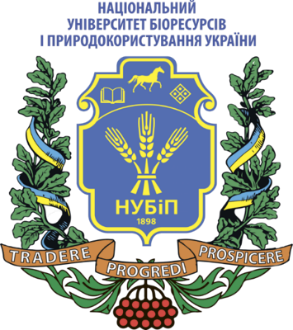 ДЯКУЮ ЗА УВАГУ!